Florida Redevelopment Association
Community Redevelopment Agency (CRA)
Board Basics
2013
Agenda
Why Redevelopment?
What are Community Redevelopment Agencies (CRAs)?
What can CRAs Do and Not Do?
What are the “Rules of Engagement”?
How to be an effective CRA Leader
What are the Best Practices?
2
Ten Reasons to ‘Re’develop
Remove Slum & Blight
Create Clean and Safe Places
Prevent Crime
Encourage Economic Development
Build or Enhance Affordable Housing
Fund Streetscape and other Capital Improvements
Preserve Historic Buildings/Resources
Retain and Recruit Business
Enhance Parks and Recreation  
Increase the Tax Base
3
What is Redevelopment?
ANY activity authorized under Chapter 163, Part III, Florida Statutes. 
Relative to your CRA, activities are authorized by your approved Redevelopment Plan and funded by the increase in assessed values over time, called increment.
4
What is a CRA?
Dependent Special District
Created to remove slum and blight conditions within a designated district
Board Members appointed by local government – elected officials or appointees or both
Law generally says only one Community Redevelopment Agency (Board) per jurisdiction
Exception - Charter Counties <1.6 million people
CRA may have multiple CRA districts
5
Community Redevelopment Agencies (CRAs)
Authorization for CRAs was passed in the Redevelopment Act of 1969 which became Chapter 163 Part III of the Florida Statutes
Not in widespread use until after 1980 when State of Florida v. Miami Beach was decided
As of last review there are 214 CRA Districts registered with the Florida Department of Economic Opportunity
Currently the only form of Tax Increment Districts in widespread use in the State of Florida
CRAs may be created by a City or County to assist in the elimination of slum and/or blighting conditions
State is not involved in the creation of CRAs
6
[Speaker Notes: FRA01

[INTRODUCE EACH POINT.  IF NO QUESTIONS, GO ON TO NEXT SLIDE] – DIRECT TRAINEES TO APPENDIX 

First let’s briefly review CRA facts and Legislative Intent

Authorization for CRAs was passed in the Redevelopment Act of 1969 which became Chapter 163 Part III of the Florida Statutes
Not in widespread use until after 1980 when State of Florida v. Miami Beach was decided
As of last review there are 212 CRA Districts registered with the Florida Department of Community Affairs
Currently the only form of Tax Increment Districts in widespread use in the State of Florida
CRAs may be created by a City or County to assist in the elimination of slum and/or blighting conditions
State is not involved in the creation of CRAs

FOR TEST TEACH – MENTION INTEGRATION WITH REDEVELOPMENT 101]
CRA Legislative IntentEradication of Slum & Blighted Areas
constitutes a serious and growing menace, injurious to public health, safety, welfare of residents 
contributes to spread of disease and crime 
constitutes an economic and social liability, decreasing tax base and revenues
impairs sound growth
retards provision of decent housing accommodations 
aggravates traffic problems and traffic hazards
7
[Speaker Notes: FRA01 – SLIDE NEEDS WORK, PHRASE IT

[INTRODUCE EACH POINT.  IF NO QUESTIONS, GO ON TO NEXT SLIDE] – USE THIS TO INTRODUCE FS 163 PART III

CRA Legislative Intent
CRAs are created for the Eradication of Slum & Blighted Areas, areas which:

constitute a serious and growing menace, injurious to the public health, safety, morals, and welfare of the residents of the state; that the existence of such areas contributes substantially and increasingly to the spread of disease and crime, constitutes an economic and social liability imposing onerous burdens which decrease the tax base and reduce tax revenues, substantially impairs or arrests sound growth, retards the provision of housing accommodations, aggravates traffic problems, and substantially hampers the elimination of traffic hazards and the improvement of traffic facilities;]
How is a CRA Created?All Local
Charter counties “delegate” authority to city CRAs.
Non charter counties can challenge the creation of city CRA by statutory process.
Finding of Necessity and “blight” as defined by statute, not Mr. Webster.
CRA Board is established.
Trust Fund is created.
Redevelopment Plan is adopted.
No state approval required, but reporting requirements.
8
The CRA Board
The Governing Body
A board of between 5 and 9 individuals appointed by the Governing Body 
By interlocal agreement may include representatives of taxing authorities 
If the Governing Body is only 5 members then it can be the Governing Body + 2 individuals appointed by the Governing Body
Chair and Vice Chair of the CRA designated by Governing Body (not the CRA Board members)
9
The Redevelopment Plan is the Blueprint for CRA Activities
When writing a Community Redevelopment Plan it is important to remember:
If a program or project is contained in the Plan, it need not be undertaken.
But if a program or project is NOT contained in the Plan it CANNOT be undertaken.
Put everything you might want to do in the Plan whether you think you will do it or not.
10
[Speaker Notes: FRA01

[INTRODUCE EACH POINT.  IF NO QUESTIONS, GO ON TO NEXT SLIDE]

ANYONE NOT HAVE A CRA PLAN?

JUST AS WHEN THE Community Redevelopment Plan was written, it is important to remember:
If a program or project is contained in the Plan, it need not be undertaken.
But if a program or project is NOT contained in the Plan it CANNOT be undertaken.
Put everything you might want to do in the Plan whether you think you will do it or not.]
Even If Allowed By Statute……
Any project or program a CRA wishes to undertake must be outlined in the Community Redevelopment Plan (CRP)

IF IT IS NOT IN THE PLAN
YOU CAN’T DO IT !!!!!
11
[Speaker Notes: FRA01

At the End of the Fiscal Year

Funds left in the Redevelopment Trust Fund on the last day of the Fiscal Year shall be:

Returned to the taxing authorities
Used to reduce debt
Deposited in an escrow account for reducing debt later
Appropriated to a specific project contained in the Redevelopment Plan that will be completed within three (3) years

ASK:  WHO WANTS TO DO THE FIRST?

ASK ATTENDEES TO SHARE EXPERIENCE OF HOW THEY DO THIS.

INTRODUCE THE NOVEMBER RECONCILIATION]
What is Increment Revenue?
Often referred to as “tax increment financing” or “TIF”
Calculated from increases in taxes collected by certain taxing authorities over what was collected in an established “base year” and remitted by those authorities to the CRA for use in financing redevelopment activities.
Not ad valorem tax – “amount equal to”
12
[Speaker Notes: FRA01 - WORDING

[BRIEFLY ELABORATE ON EACH POINT, ACCORDING TO STUDY GUIDE/GLOSSARY]

INCREMENT REVENUE IS:

Often referred to as “tax increment financing” or “TIF”

Calculated from increases in taxes collected by certain taxing authorities over what is collected in an established “base year” is remitted by those authorities to the CRA for use in financing redevelopment activities.

 [REFER TO STATUTE 163.387 – PAGE 35/36 ]

Such increment shall be determined annually and shall be that AMOUNT EQUAL TO 95 percent of the difference between: 


STUDY GUIDE REFERENCE:  STRAND DECISION]
Calculating the Increment Revenue
All taxable properties within the CRA
50% to 95% of the difference in value between ad valorem revenues in current year and revenues calculated for base year when trust fund was established.
Generally limited to municipality and county and future ad valorem districts though some other districts may have to contribute
Does not include debt service millage
No longer than 40 years (or 60 years if created before July 1, 2002)
13
[Speaker Notes: FRA01

[INTRODUCE EACH POINT.  IF NO QUESTIONS, GO ON TO NEXT SLIDE]

To CALCULATE INCREMENT REVENUE:

All taxable properties within the CRA
50% to 95% of the difference between ad valorem revenues in current year and the revenues  calculated for base year when trust fund was established. – EXPLAIN WHY THIS IS 50% TO 95%
Generally limited to municipality and county and future ad valorem districts though some other districts may have to contribute
Does not include debt service millage
No longer than 40 years (or 60 years depending on date of creation)]
Tax Increment Revenues
CRA District
 Assessed Value
2010
Base Year
$100,000 value
Tax $200.00
2015
Year 5 
$150,000 value
Tax $300.00
City and County
Receives
$300.00
($200.00 + $100.00)
City and County
Receive
$200.00 
in tax payments
Redevelopment 
Trust Fund
Receives
$95.00
(95% of $100.00)
Remits 
Increase
14
[Speaker Notes: FRA01

[WALK TRAINEES THROUGH THE CALCULATION]

Here is an example of an Increment Revenue Calculations

If in the base year of 2010, a property is valued at $100,000 – and the property taxes are $200.00, AND

In the year 2015, the property value is $150,000 and taxes are $300.00, then the City and County receive the $300.00 (base year) but remit IN THE AMOUNT OF $100.00 (not ad valorem) to the CRA.  This remittance is IN THE AMOUNT OF the property tax on the difference in property value from the base year ($50,000)]
Use of Funds – FS 163 Part III
Money in the redevelopment trust fund may be expended for undertakings as described in the community redevelopment plan, including, but not limited to:
Administrative and overhead expenses
Redevelopment planning, surveys, & financial analysis
Acquisition of real property in the CRA district
Clearance/preparation & relocation of occupants
Repayment of borrowed funds
All expenses related to bonds/other indebtedness
Development of affordable housing
Community policing innovations
15
[Speaker Notes: [INTRODUCE EACH POINT.  IF NO QUESTIONS, GO ON TO NEXT SLIDE] – added such as

The specific areas for expenses identified by Statute 163 include BUT ARE NOT LIMITED TO:

Administrative and overhead expenses
Redevelopment planning, surveys, & financial analysis
Acquisition of real property in the CRA district
Clearance/preparation &relocation of occupants
Repayment of borrowed funds
All expenses related to bonds/other indebtedness
Development of affordable housing
Community policing innovations]
Administrative & Overhead Expenses
Executive Director
Technical experts
Other such agents & employees as required
Counsel and legal staff
16
[Speaker Notes: FRA01

[INTRODUCE EACH POINT.  IF NO QUESTIONS, GO ON TO NEXT SLIDE]

ADMINISTRATIVE AND OVERHEAD EXPENSES include:

Executive Director
Technical experts
Other such agents & employees as required
Counsel and legal staff]
Insurance
Remember, the CRA is a separate entity.
It is likely (but not impossible) that the governing body’s insurance does NOT cover the CRA and its Board.
Check with the city/county’s carrier if the CRA does not have its own insurance.
17
[Speaker Notes: FRA01

[INTRODUCE EACH POINT.  IF NO QUESTIONS, GO ON TO NEXT SLIDE]

One expense that you will want to make sure you have covered is INSURANCE:

Remember the CRA is a separate entity
It is likely (but not impossible) that the governing body’s insurance does NOT cover the CRA and its Board.
Check with the city/county’s carrier if the CRA does not have its own insurance.]
What Increment Revenues Can’t Pay For 163.370
Construction or expansion of administrative buildings for public bodies or police and fire buildings, unless each taxing authority agrees or unless the construction or expansion is contemplated as part of a community policing innovation.
Any publicly owned capital improvements or projects if such projects or improvements were scheduled pursuant to a previously approved public capital improvement or project schedule or plan of the governing body which approved the community redevelopment plan unless and until removed from such schedule or plan of the governing body and 3 years have elapsed.
General government operating expenses unrelated to the planning & carrying out of a community redevelopment plan.
18
[Speaker Notes: FRA01

[INTRODUCE EACH POINT.  IF NO QUESTIONS, GO ON TO NEXT SLIDE]

What Increment Revenues Can’t Pay For- 163.370 (3)

Construction or expansion of administrative buildings for public bodies or police and fire buildings, unless each taxing authority agrees or unless the construction or expansion is contemplated as part of a community policing innovation.
Any publicly owned capital improvements or projects if such projects or improvements were scheduled pursuant to a previously approved public capital improvement or project schedule or plan of the governing body which approved the community redevelopment plan unless and until removed from such schedule or plan of the governing body and 3 years have elapsed.
General government operating expenses unrelated to the planning & carrying out of a community redevelopment plan.]
Other Expenses Increment Revenues Can’t Pay For
Uses not in plan
Pay Board Members/Commissioners for their service as a CRA Board member
Pay for any project or program outside of the Redevelopment Area (in general)
there MAY be legal uses of funds outside the Redevelopment Area
19
[Speaker Notes: FRA01

[BRIEFLY ELABORATE ON EACH POINT, ACCORDING TO STUDY GUIDE/GLOSSARY]

Other Expenses Increment Revenues Can’t Pay For

Uses not in plan
Pay Board Members/Commissioners for their service as a CRA Board member

163.356(3)(a) A commissioner shall receive no compensation for services, but is entitled to the necessary expenses, including travel expenses, incurred in the discharge of duties. 

Repair utilities usually paid by a user fee
Pay for any project or program outside of the Redevelopment Area

[SAY – YOU MAY BE ABLE TO FIND LEGAL USES OF FUNDS OUTSIDE THE REDEVELOPMENT AREA]]
Other Expenses/Best Practices
Capital expenditures
Promotion, marketing & events
Incentives and grants
Code enforcement
Land Acquisition 
Cost sharing/allocation for services
20
[Speaker Notes: INTEGRITY FRA01


[INTRODUCE EACH POINT.  IF NO QUESTIONS, GO ON TO NEXT SLIDE]

Other expense, not specifically mentioned by statute, but reflecting Best Practices include:

Capital expenditures
Promotion, marketing & events
Code enforcement
Incentives and grants 
Cost sharing/allocation for services

REMEMBER CRA EXPENSES MUST PROVIDE A GREATER LEVEL OF SERVICE WITHIN THE CRA DISTRICT IN ORDER TO MEET THE OBJECTIVES OF THE REDEVELOPMENT PLAN.]
Expenses Requiring Careful Consideration
Marketing/direct funding of events  (AG-2010-40)
Funding non-profits or others to undertake activities in the CRA Plan (AG-2010-40)
Substitution of CRA funding for prior City/County funding (must be after more than 3 years for CIP)
Maintenance and repair of CRA Projects
Community policing
Reimbursement to City/County of expenses
21
[Speaker Notes: [BRIEFLY ELABORATE ON EACH POINT, ACCORDING TO STUDY GUIDE/GLOSSARY]

There are expenses that REQUIRE CAREFUL CONSIDERATION.

These include:

Marketing/direct funding of events 
Funding non-profits or others to undertake activities not in the CRA Plan 
Substitution of CRA funding for prior City/County funding 
Maintenance and Repair of CRA Projects
Community Policing

ELABORATE ON EACH OF THESE – DISCUSSION WITH ATTENDEES


[STUDY GUIDE REFERENCES]
ATTORNEY GENERAL OPINION 2010-40
DECEMBER 2011 – Memorandum – Shepard, Smith & Cassady, P.A.

***]
Powers of a CRAChapter 163, Part III (highly recommended reading)
163.345 – Encouragement of private enterprise.
163.358 – Exercise of powers in carrying out redevelopment and related activities.
163.360(7)(d) Community Redevelopment Plans maximum opportunity for rehabilitation and redevelopment by private enterprise.
163.370 (2)(c) Powers; counties and municipalities; community redevelopment agencies.
163.380 – Disposal of Real Property.
163.400  Cooperation by public bodies.
163.410  Exercise of powers in counties with home rule charters.
163.415  Exercise of powers in counties without home rule charters.
22
Interlocal Agreements
163.387 (3)(b) states:  Alternate provisions contained in an inter local agreement between a taxing authority and the governing body….may supersede the provisions of this section with respect to that taxing authority.  The Community Redevelopment Agency may be an additional party to any such agreement.
23
Reporting Requirements – Remember all five of them
Copy of Proposed and Final Budgets posted on official website (two days prior/30 days after) (September/October)
Special district reporting to the Florida Department of Economic Opportunity (DEO), Division of Community Development, Special Districts Information Program (December)
Annual Report to governing body – (March 31)
Audit (separate or City/County) to each taxing authority and to Auditor General (45 days after completion or June 30)
Annual Financial Report (AFR/CAFR) to the Florida Department of Financial Services – City or County function (June 30)
24
[Speaker Notes: JEFF:  218.39 (7) All audits conducted pursuant to this section must be conducted in accordance with the rules of the Auditor General adopted pursuant to s. 11.45. Upon completion of the audit, the auditor shall prepare an audit report in accordance with the rules of the Auditor General. The audit report shall be filed with the Auditor General within 45 days after delivery of the audit report to the governing body of the audited entity, but no later than 9 months after the end of the audited entity’s fiscal year. The audit report must include a written statement describing corrective actions to be taken in response to each of the auditor’s recommendations included in the audit report. 

[INTEGRITY ISSUE – FRA101 & BOARD TRAINING]

There are five specific REPORTING REQUIRMENTS for CRAs”

Copy of Tentative and Final Budgets posted on official website (two days prior/30 days after) (September/October) – new requirement, but to what ‘level of detail’?

√Special district reporting to the Florida Department of Economic Opportunity (DEO), Division of Community Development, Special Districts Information Program (December) – I think everyone gets this.

√Annual Report to governing body – (March 31) – I think everyone gets this.

Audit (separate or City/County) to each taxing authority [that pays into the Trust Fund] and to Auditor General (45 days after completion or June 30) – If City/County function, who’s sending to Taxing Authorities?

Annual Financial Report (AFR/CAFR) to the Florida Department of Financial Services – City or County function (June 30) – new deadline (just passed)]
Amending the Redevelopment Plan
If, at any time after the approval of a plan, the governing body feels it necessary to modify or amend the approved plan, it may due so upon recommendation from the CRA. 
The CRA recommendation may include a change in the boundaries of the redevelopment area (to add or exclude land), or may include the development and implementation of community policing innovations. 
The governing body must hold a public hearing on the proposed modification after a public notice has been published in a newspaper of general circulation in the area in which the agency operates and the taxing authorities that collect a millage within the CRA are notified by registered mail.
If the modification includes expansion of the CRA boundaries, a Finding of Necessity must be prepared and adopted through the same procedures as if it were a new CRA.
25
[Speaker Notes: FRA01

[INTRODUCE EACH POINT.  IF NO QUESTIONS, GO ON TO NEXT SLIDE]

Modification of Plans

If, at any time after the approval of a plan, the governing body feels it necessary to modify or amend the approved plan, it may due so upon recommendation from the CRA. 
The CRA recommendation may include a change in the boundaries of the redevelopment area (to add or exclude land), or may include the development and implementation of community policing innovations. 
The governing body must hold a public hearing on the proposed modification after a public notice has been published in a newspaper of general circulation in the area in which the agency operates.
If the modification includes expansion of the CRA boundaries, a Finding of Necessity must be prepared and adopted through the same procedures as if it were a new CRA.]
At the End of the Fiscal Year
Funds left in the Redevelopment Trust Fund on the last day of the Fiscal Year shall be:
Returned to the taxing authorities
Used to reduce debt
Deposited in an escrow account for reducing debt later
Appropriated to a specific project contained in the Redevelopment Plan that will be completed within three (3) years
26
[Speaker Notes: FRA01

At the End of the Fiscal Year

Funds left in the Redevelopment Trust Fund on the last day of the Fiscal Year shall be:

Returned to the taxing authorities
Used to reduce debt
Deposited in an escrow account for reducing debt later
Appropriated to a specific project contained in the Redevelopment Plan that will be completed within three (3) years

ASK:  WHO WANTS TO DO THE FIRST?

ASK ATTENDEES TO SHARE EXPERIENCE OF HOW THEY DO THIS.

INTRODUCE THE NOVEMBER RECONCILIATION]
At the End of the Fiscal Year
In a CRA there is no carryover into the next fiscal year of an 

“Undesignated Fund Balance”
27
[Speaker Notes: FRA01

At the End of the Fiscal Year

Funds left in the Redevelopment Trust Fund on the last day of the Fiscal Year shall be:

Returned to the taxing authorities
Used to reduce debt
Deposited in an escrow account for reducing debt later
Appropriated to a specific project contained in the Redevelopment Plan that will be completed within three (3) years

ASK:  WHO WANTS TO DO THE FIRST?

ASK ATTENDEES TO SHARE EXPERIENCE OF HOW THEY DO THIS.

INTRODUCE THE NOVEMBER RECONCILIATION]
Even If Allowed By Statute……
Any project or program a CRA wishes to undertake must be outlined in the Community Redevelopment Plan (CRP)

IF IT IS NOT IN THE PLAN
YOU CAN’T DO IT !!!!!
28
[Speaker Notes: FRA01

At the End of the Fiscal Year

Funds left in the Redevelopment Trust Fund on the last day of the Fiscal Year shall be:

Returned to the taxing authorities
Used to reduce debt
Deposited in an escrow account for reducing debt later
Appropriated to a specific project contained in the Redevelopment Plan that will be completed within three (3) years

ASK:  WHO WANTS TO DO THE FIRST?

ASK ATTENDEES TO SHARE EXPERIENCE OF HOW THEY DO THIS.

INTRODUCE THE NOVEMBER RECONCILIATION]
Indeed, it has been said that democracy is the worst form of government except all those other forms that have been tried from time to time. -- Winston Churchill
29
The “Rules” of Engagement
Open Meetings – “Sunshine Law”
Open Records – FS 119.01
Ethics/Conflicts of Interest/Gifts
Recent Amendments
SB 2/HB 7131 Comprehensive Ethics Reform
 HB 1075 Public Records Exception for “Agency” Employee Misconduct
30
Why is the Public Sector Concerned?
Attract private investment (capital) into slum or blighted areas
Increase the tax base
Investment won’t occur without public assistance
31
[Speaker Notes: Attract private investment (capital) into slum or blighted areas
Increase the tax base
Investment won’t occur without public assistance]
Why Private Sector Investment Doesn’t Occur Without Public Assistance
Investors perceive an inadequate Return on Investment (ROI)
Understand how investors measure ROI
Learn to adjust the imbalance between cost and revenues
Lenders perceive an unacceptable level of risk	
Understand how lenders evaluate risk
Learn to reduce risk of default and foreclosure
32
[Speaker Notes: FRA05

[INTRODUCE EACH POINT.  IF NO QUESTIONS, GO ON TO NEXT SLIDE]

Why Investment Does Not Occur Without Public Assistance

Investors perceive an inadequate Return on Investment (ROI)
Understand how investors measure (ROI)
Learn to adjust the imbalance between cost and revenues
Lenders perceive an unacceptable level of risk	
Understand how lenders evaluate risk
Learn to reduce risk of default and foreclosure]
Redevelopment  - a Contact Sport
Chapter 163, Part III encourages government to invest public funds with private enterprise to ultimately bring an area back to life.
Local funds, generated by cities and counties, can be a political football.
Diverse groups have vastly differing ideas on how to use the money.
Lack of vision, leadership, buy-in, and responsible implementation can lead to mission drift.
Public does not understand the ‘Who, What, When, Where and Why’ of the process.
33
Who, What, When, Where and Why
“CRAs use redevelopment funds, for a limited period of time, within a deteriorating area, to transform it into one that again contributes to the overall health of the community.”
34
How to be a ‘CRA Leader’
Do your homework (benefit from FRA experience).
Seek input from citizens, businesses – build consensus.
Adopt the shared vision and make a personal commitment to it.
Explain ‘Who, What, When, Where & Why’ as many times as necessary
Get out of the way – steer don’t row.
Work for redevelopment success, not credit.
35
Homework:  Things to Know About Your CRA
What is the history of your CRA? 
What has been accomplished?
What are the current projects?
What programs does the CRA offer?
What’s in the plan?  Read it in entirety.
How much money is in the trust fund?
How much does the county v. city contribute?
How much longer has the CRA to operate?
When was the last time the plan was amended?
36
Successful CRAs
Vision  
Leadership 
Plan the work, then work the plan
A passion for partnerships
Community support and trust
Patience and the “guts” to stick with it
Wisdom to evolve and embrace the next opportunity
37
Building the ConsensusTo Vision or Not to Vision . . .
No one right way to build consensus 
You can over think it – ask yourself:
Is it time to get the community involved?
Is it time to move charge forward regardless?
Identify easy-to-understand measurement for progress and success
Continuously build support for the program
38
Good Ideas
Be realistic about what can be accomplished, but…      . . .  be bold in setting goals 
Vision, Mission, Goals, Objectives – keep them up front
Understand the private sector/profit motive
Annual strategic planning workshop (two hours)
Let the annual budget tell the story
Communicate, Communicate, Communicate
39
Best Practices
Understand the Market
Review Land Use & Zoning
Create Successful Partnerships
Track Your Progress
Promote Projects and Success Stories
Create Themes, Campaigns, Events, and “Buzz” in the district
40
More Best Practices
Always separate CRA vs. Commission meetings 
Consider joint procedures for CRA and city, e.g.. Personnel Policies
Maintain separate insurance (errors/omissions, liability)
Monitor CRA contracts
Complete all appropriate reports
Use your legal counsel - pay now or pay more later
41
The Annual Municipal CycleStaff’s Point of View
October – False Start
November/December – Where is Everyone?
January – Angst!!!!
February through June – The Real Deal
July/August – At Last Staff Can Get Something Done
September – It’s the Budget, Stupid!
Start All Over Again . . .
42
The Future . . .
Inter local agreements will be used more to outline who pays for what, when, how and why 
Cooperative instead of competitive approach to governing
Dialogue, not monologue
Strong legislative defense - any changes to the redevelopment act should empower, not limit.
43
FRA Can Help
Advocacy   
Education
Speakers Bureau
News Clips
Web, facebook, Twitter
Technical Assistance 
Professional Development and Training
Academy Program
44
2013 FRA Annual Conference
“Redevelopment Defined”
 October 30 – November 01
 Tampa Waterside Marriott
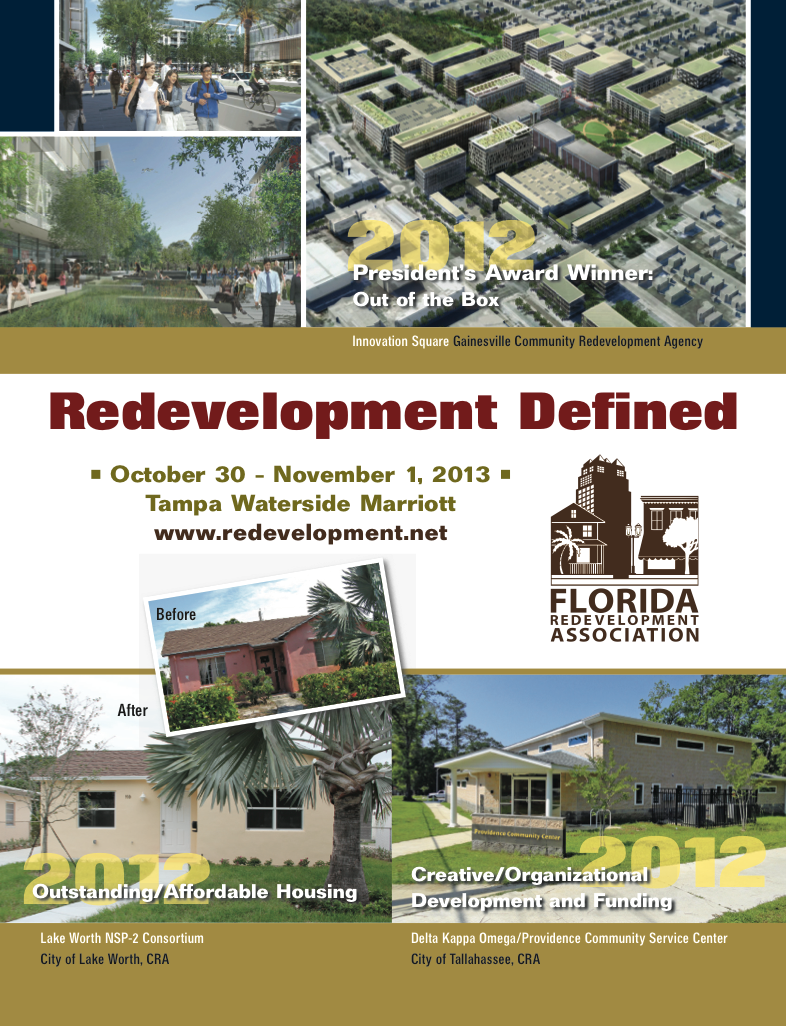 45
Other Resources
Florida Chapter  of the American Planning Associationwww.floridaplanning.org
Florida League of Cities  www.flcities.com
Florida Association of Counties  www.flcounties.com
International Council of Shopping Centers www.icsc.org
Urban Land Institute  www.uli.org
Florida Brownfields Association  www.fba.org
46